Introduction to Lean and Lean Training
Vincent Leonard, Director
21st May 2019
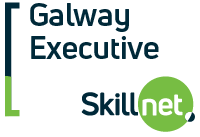 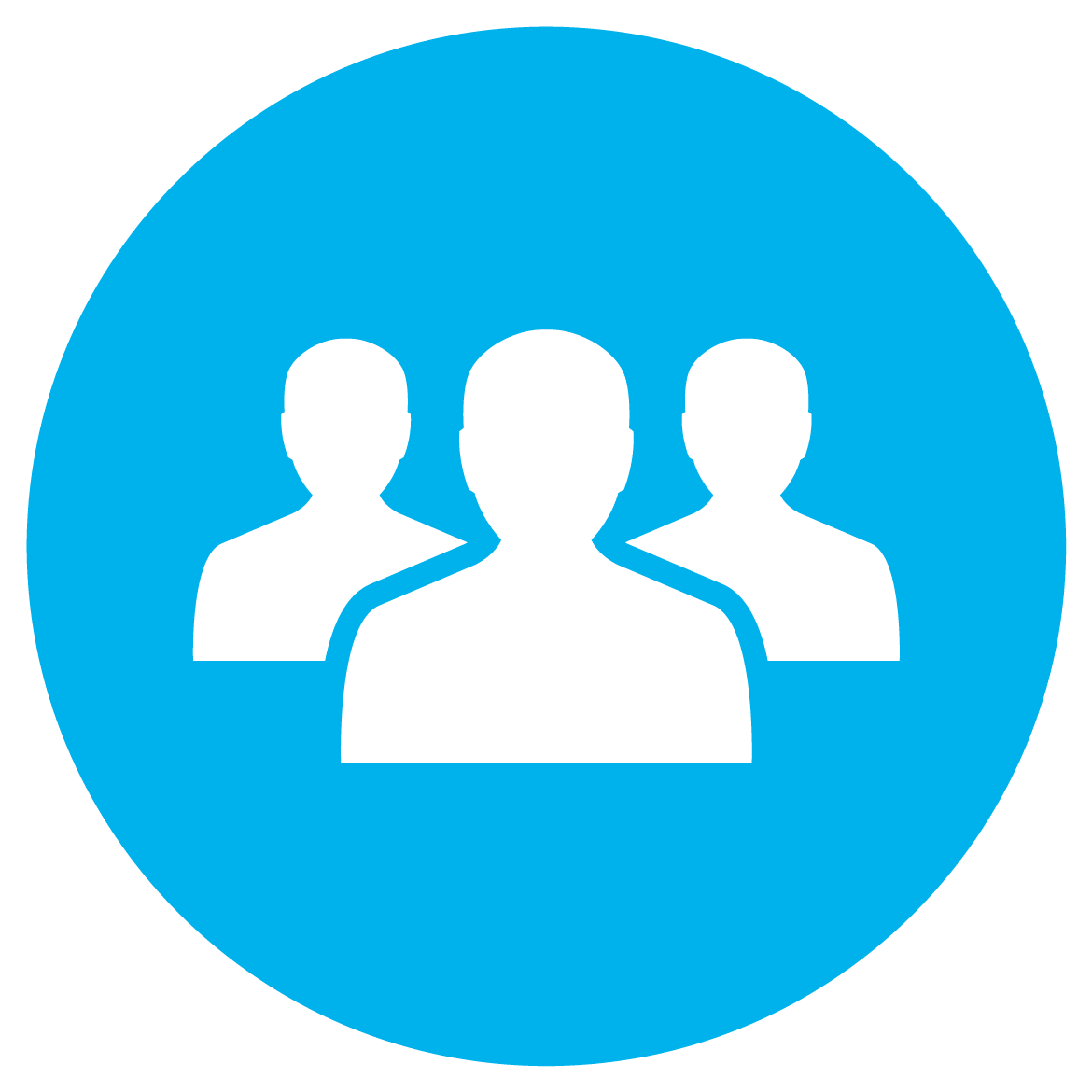 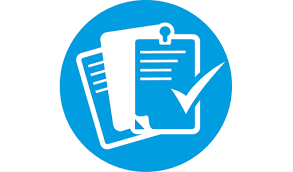 Over 500 projects
22 Consultants
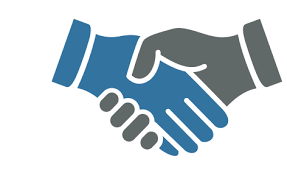 6 Trainers
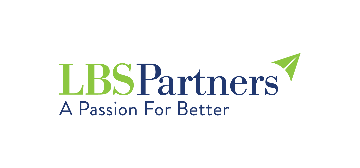 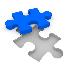 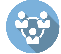 Leadership & People Development
Operational Strategy
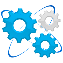 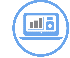 Lean Manufacturing
Operational Excellence
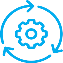 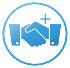 Lean in Service Sector
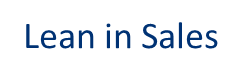 2018
From 162 different companies
We have trained 1,790 people
Over 128 courses
Our students have spent 3,056 days in the classroom
From 162 different companies
Our Clients
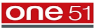 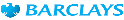 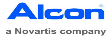 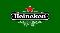 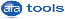 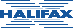 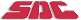 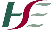 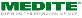 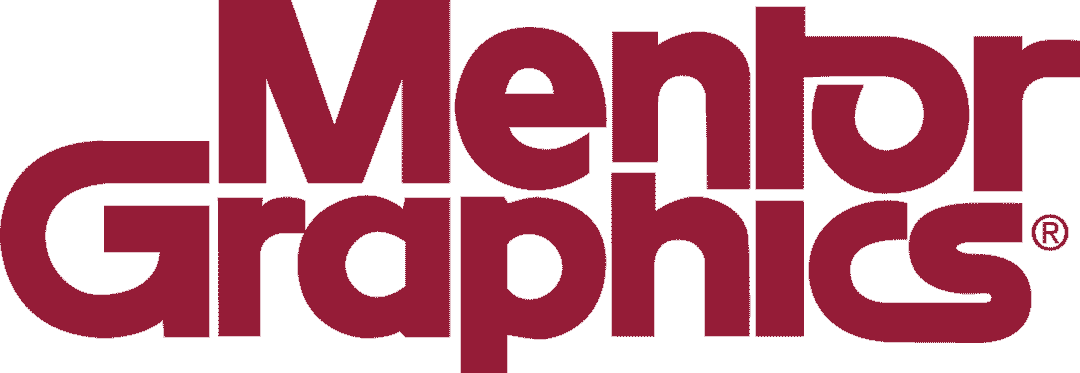 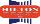 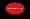 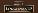 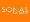 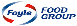 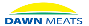 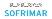 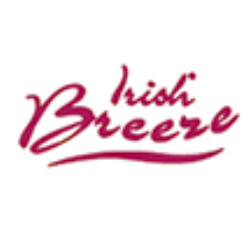 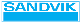 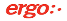 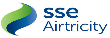 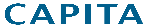 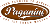 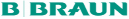 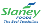 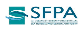 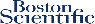 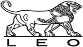 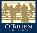 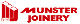 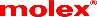 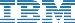 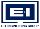 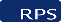 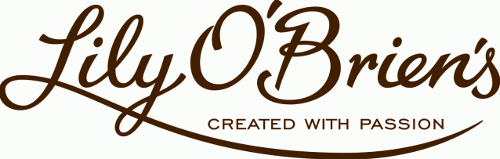 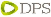 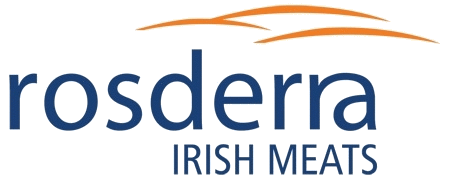 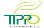 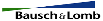 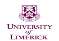 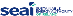 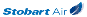 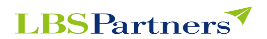 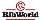 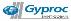 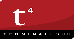 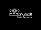 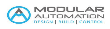 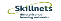 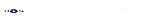 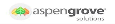 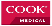 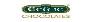 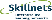 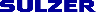 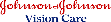 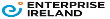 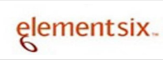 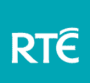 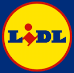 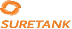 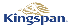 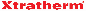 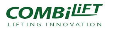 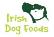 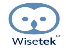 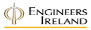 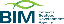 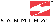 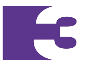 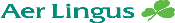 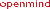 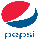 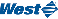 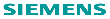 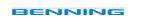 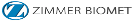 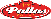 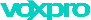 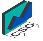 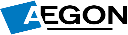 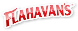 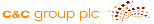 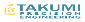 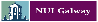 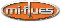 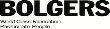 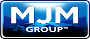 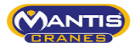 LBSPartners Framework
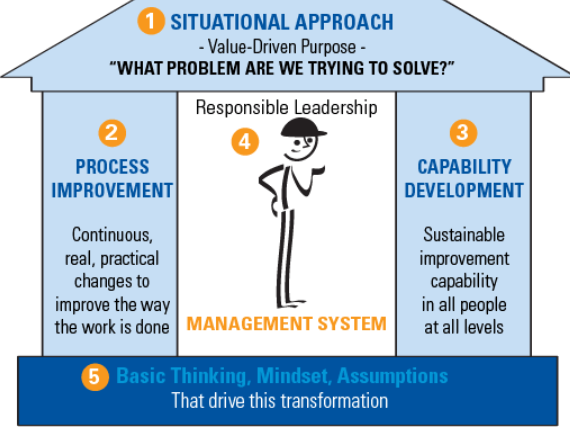 Training focus
Achieving Balanced Work Flow!
Click to Play - Lucy and Ethel wrap chocolates!
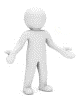 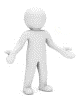 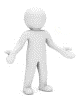 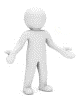 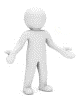 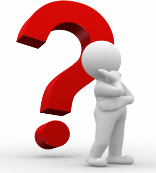 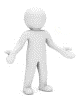 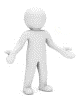 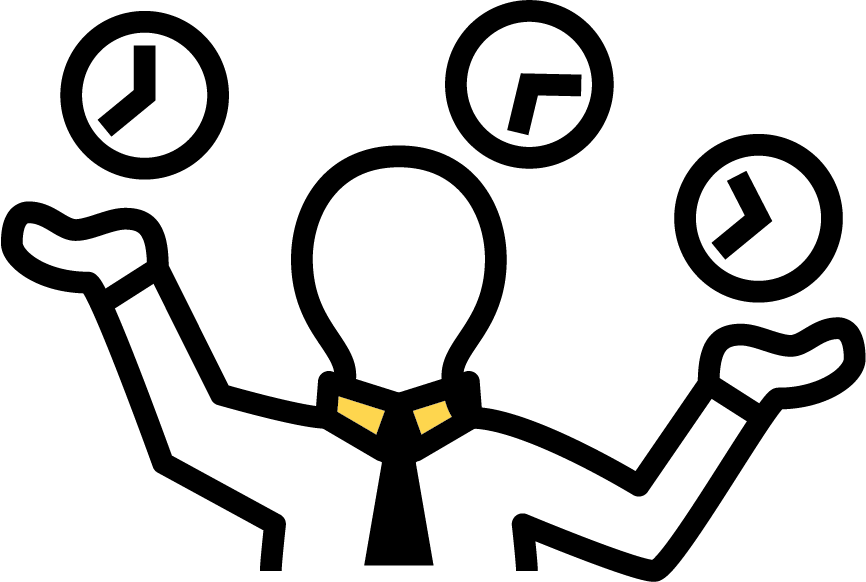 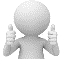 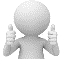 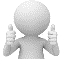 Employee Capabilities
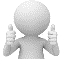 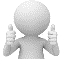 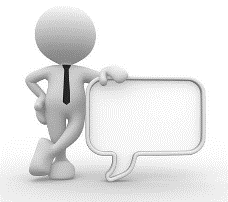 Time to do my actual job!
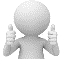 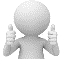 Lean 101
CUSTOMER
The person who pays for the product or service
Would the customer pay?
VALUE
Was the product improved?
LEAN
Right-First-Time?
WASTE
Tasks & activities that do not add value
Eight Forms of Waste
Manufacturing
Services
Excess incomplete work (Work In Process), parts staged
T
Transport
Multiple Hand-offs or Approvals. Excessive filing of documents
Moving bits from one location to another
I
Inventory
Unfinished Analysis, Reports, Tests. Batch Processing Transactions
Motion
M
Working on too many Projects at the one time. Searching for files
Handling of Material, walking, workstation ergonomics
W
Waiting
Waiting for Approvals & decisions. Late for meetings. Delays
Waiting for work from the upstream step
O
Overproduction
Analysis, Reports & Tests not needed. Email to everyone. Extra copies
Producing more than required or too much capacity available
O
Overprocessing
External setup operations, duplicate operations, redundant operations
Unneeded “Bells & Whistles” for Analysis. Unnecessary or excessive Reports
D
Defects
Failing to produce quality part the first time, rework
Incorrect requirements or input. Order Entry Errors. Lost files. Missing Info
S
Skills
Failing to utilise the skills or capabilities of all the workforce
Inadequate Training. Not enabling people to partake in process improvement
Lean Thinking: A Typical Workplace
Lean takes out waste activities that don’t add value for the customer
Tasks
Activity
Activity
Tasks
Actions
Activity
Process
Actions
Activity
Process
Tasks
Activity
Actions
Process
Tasks
Actions
Process
Process
Process
Activity
Actions
Activity
Tasks
Tasks
Activity
Tasks
Activity
Activity
Lean creates optimum flow of value-adding processes
Process
Actions
Tasks
Actions
Actions
Lean Thinking: A Typical Workplace
Lean  looks at the system, takes out waste, 
and improves flow.
Process
Process
Process
Process
Process
Process
Process
Progressive Training
Suitability Matrix
The DMAIC Methodology
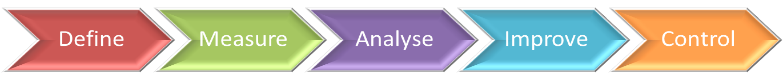 D
Define the challenge or improvement opportunity
M
Measure current process performance
Analyse the process to determine the root cause of poor performance
A
I
Improve the process by attacking the root causes
C
Control the improved process to hold the gains
DEFINE / MEASURE
1. Background
2. Current Condition
4. Analysis
5. Counter-Measures
6. Results
7. Follow-Up
3. Goals / Targets
DEFINE
ANALYSE
IMPROVE
IMPROVE
CONTROL
MEASURE
Using DMAIC A3
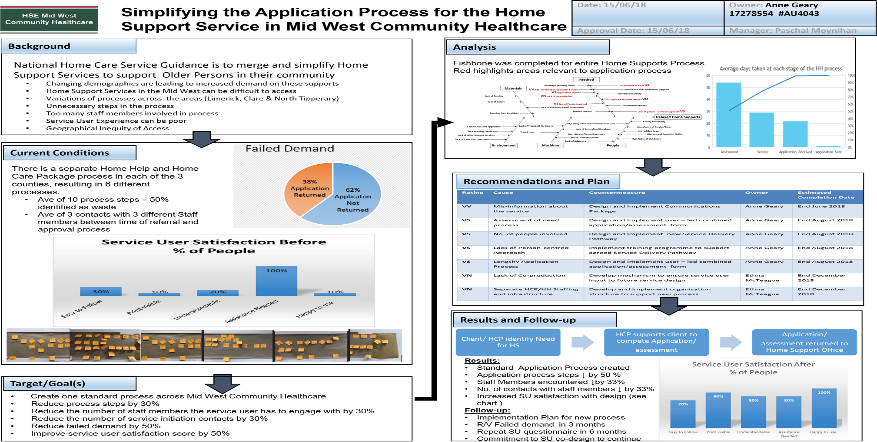 Example of Lean
Click to play - Lean Thinking Case Study | City Hotel Derry | Eliminate Waste
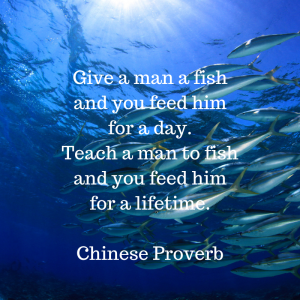 Why Mentoring?
Why Mentoring?
Knowledge Transfer of Problem Solving 
“Learn As You Do”
Correct use of tools
Experience
Challenge Status Quo
New Thinking
Deeper Understanding
Shared Learning
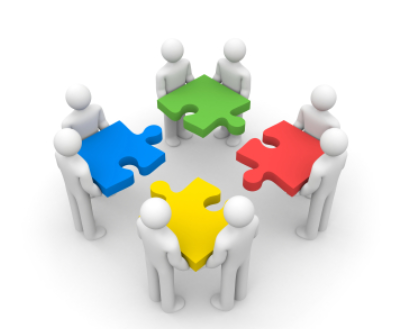 Manufacturing
Hospitality
Pharmaceutical
Construction
Thank you for your time and please feel free to ask any questions
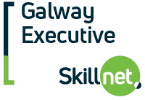